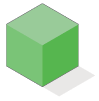 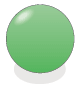 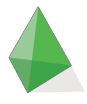 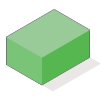 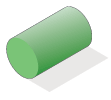 Starter

How many 3D shapes can you list?
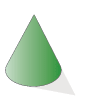 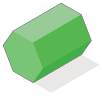 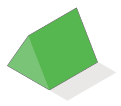 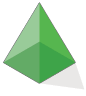 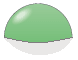 2 cm
Plan view
7 cm
Side elevation
Front elevation
3 cm
2 cm
3 cm
7 cm
A solid can be drawn from various view points.
2 cm
3 cm
7 cm
What solid shape could produce this shadow?
The obvious answer is a cuboid, although any prism could be orientated to produce this shadow. We could also have a pyramid with a rectangular base.
What solid shape could produce this shadow?
Possible answers include a tetrahedron, any pyramid (including a cone) or a triangular prism.
What solid shape could produce this shadow?
Possible answers include a sphere, a cylinder or a cone.
What solid shape could produce this shadow?
Possible answers include a cube, a cuboid with a square cross-section, a square-based pyramid or any prism whose length is equal to its height.
Plan View
Front Elevation
Side Elevation
Front Elevation
Side Elevation
Plan
Plan View
Front Elevation
Side Elevation
Front Elevation
Plan
Side Elevation
Plan View
Front Elevation
Side Elevation
Side Elevation
Plan
Front Elevation
Front elevation:
Side elevation:
Plan view:
A:
A:
B:
C:
Front elevation:
Side elevation:
Plan view:
C:
A:
B:
C:
Front elevation:
Side elevation:
Plan view:
A:
A:
B:
C:
Front elevation:
Side elevation:
Plan view:
B:
A:
B:
C:
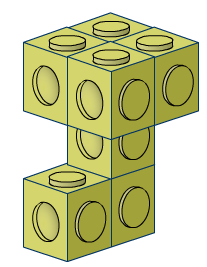 Answers
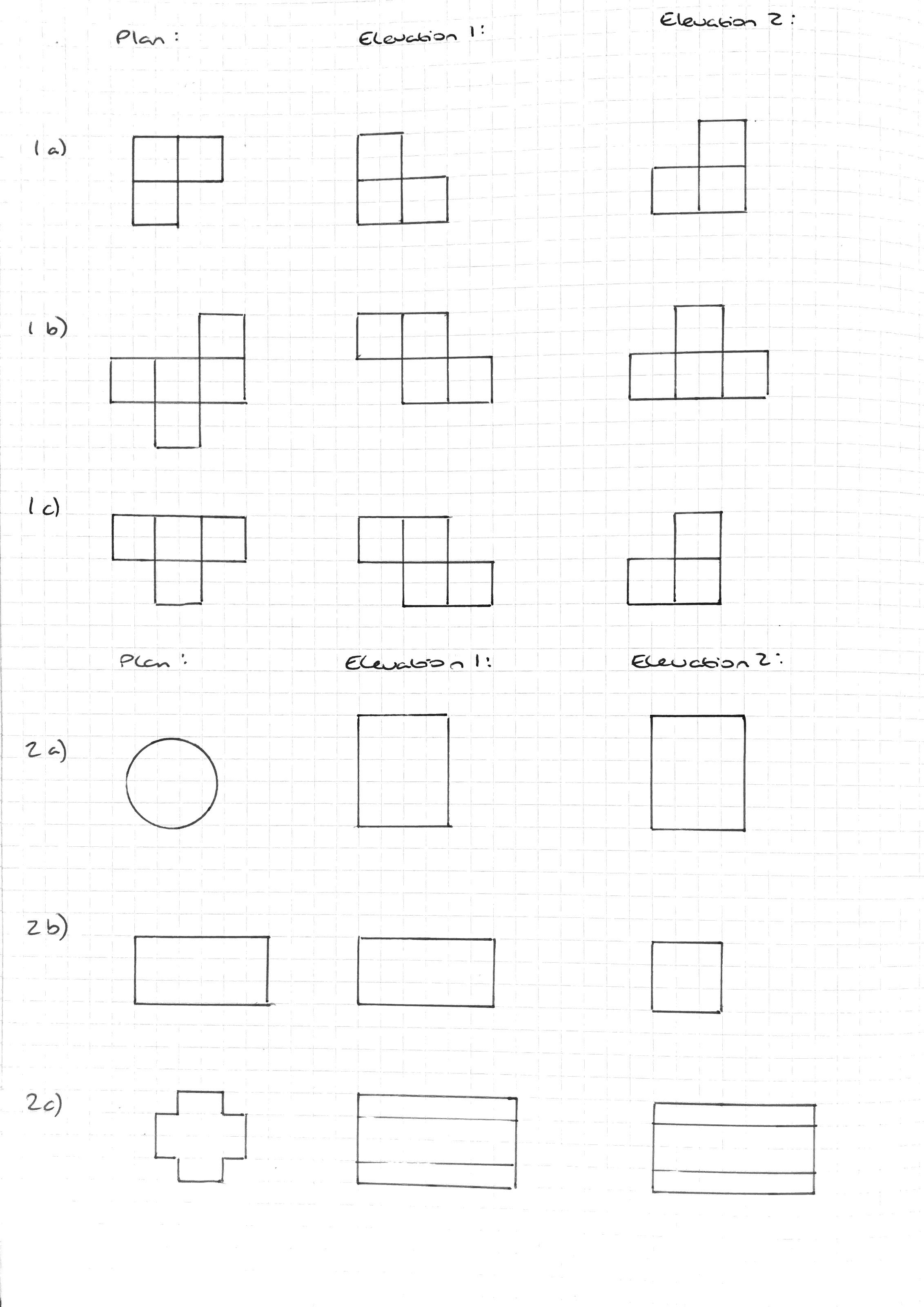 Answers
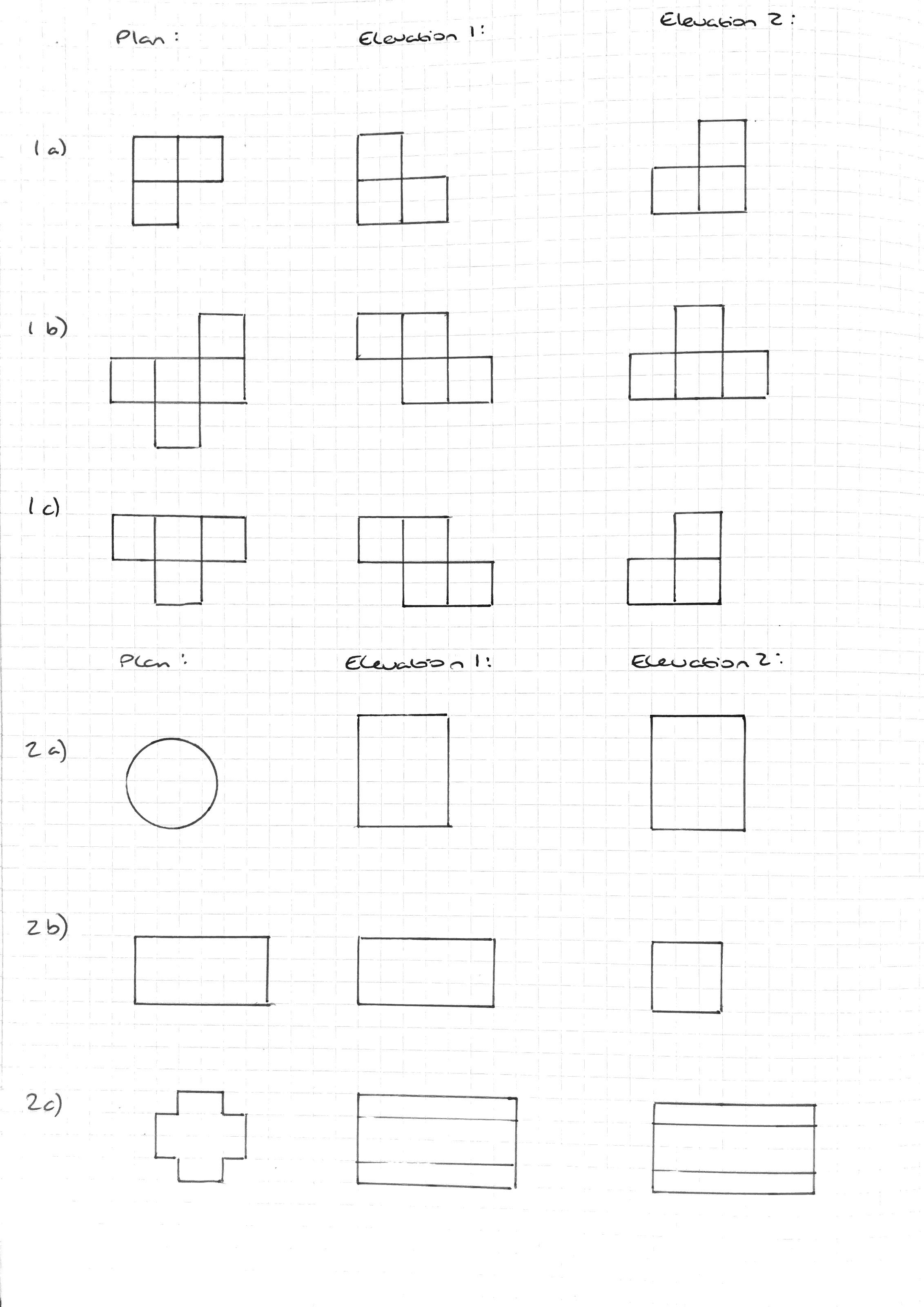 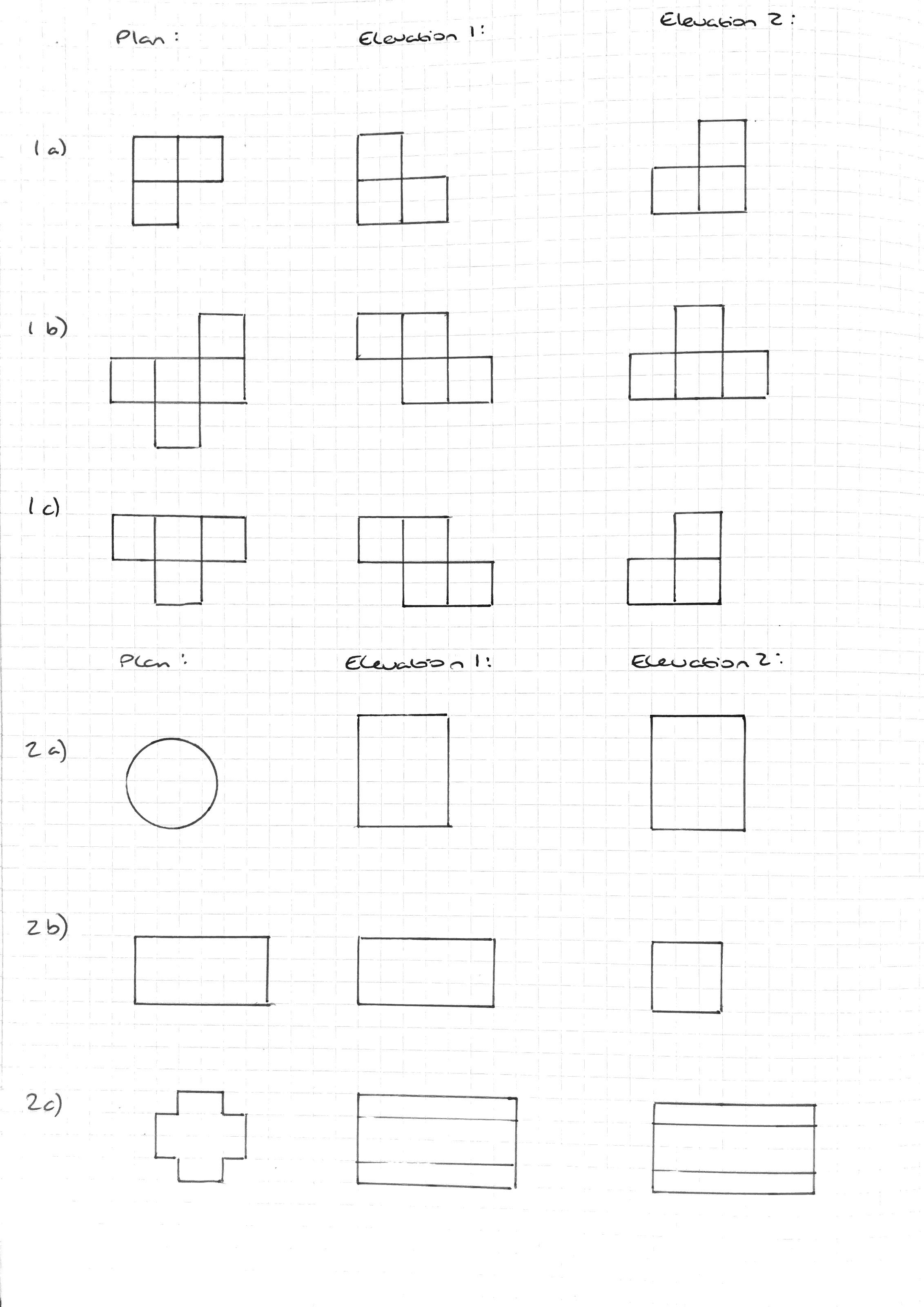 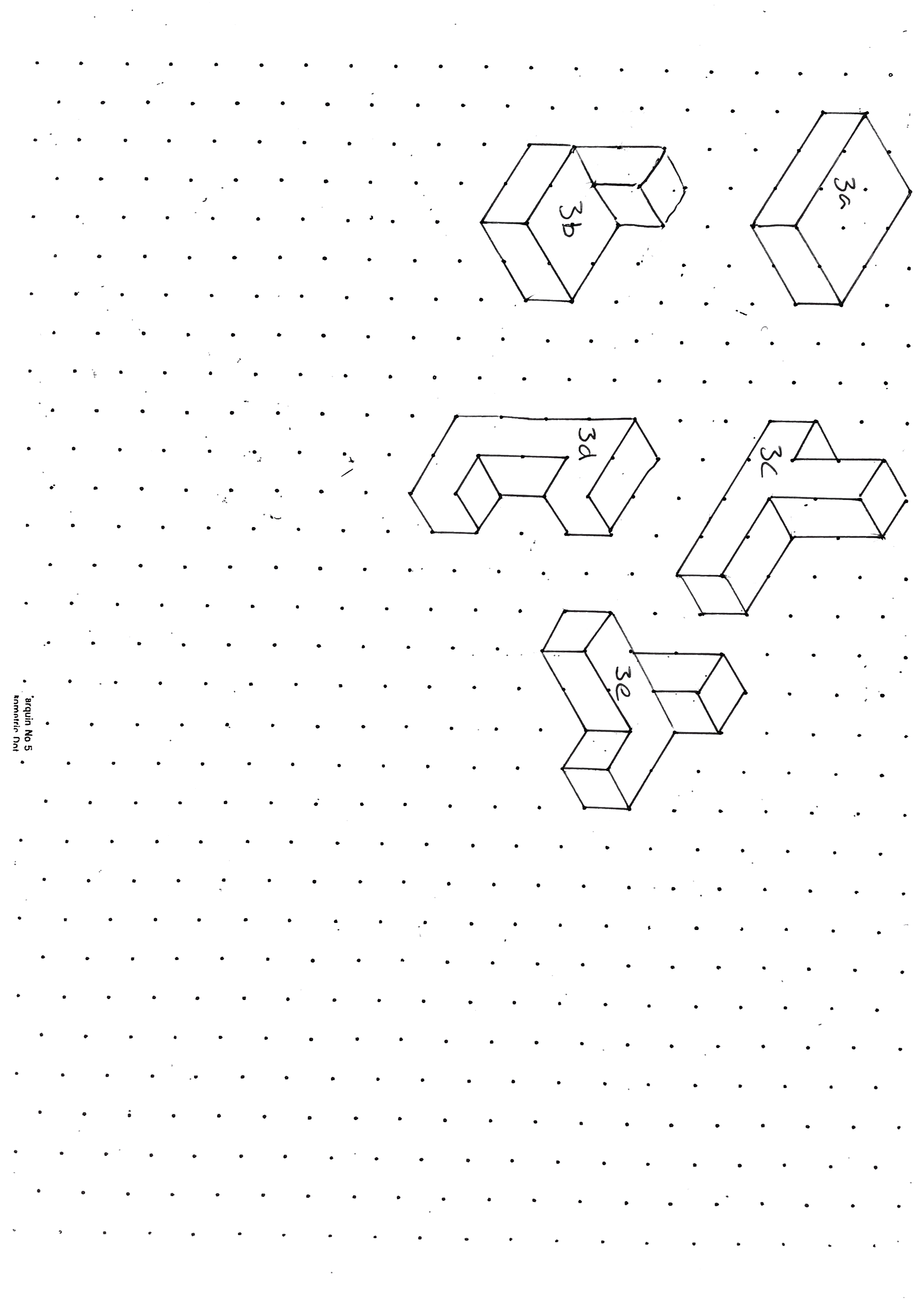 Answers
Sketch the 3D shapes that have the following plans and elevations:
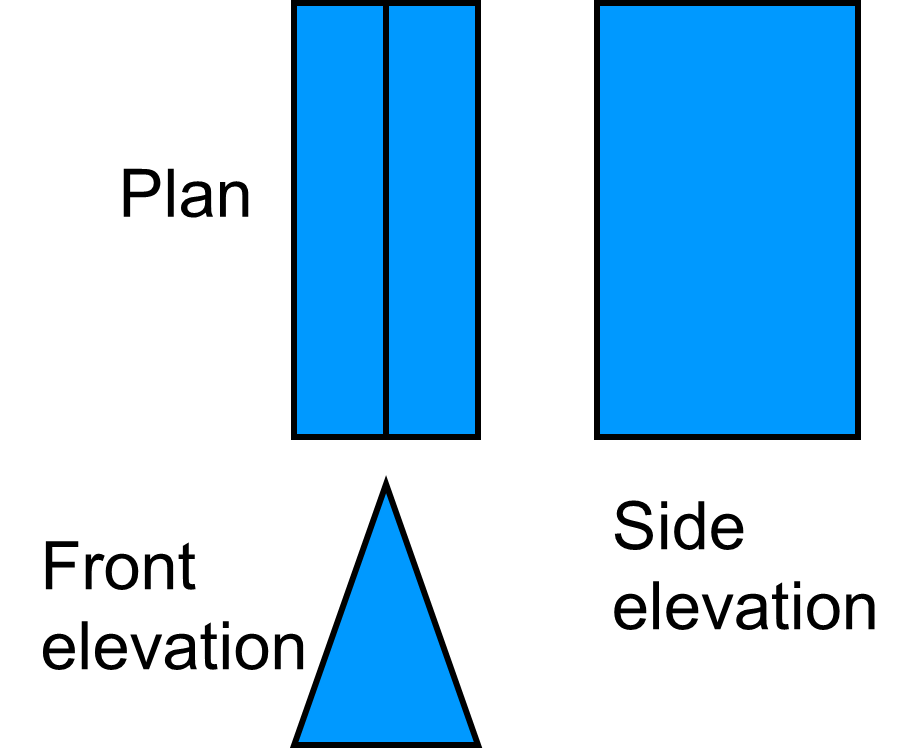 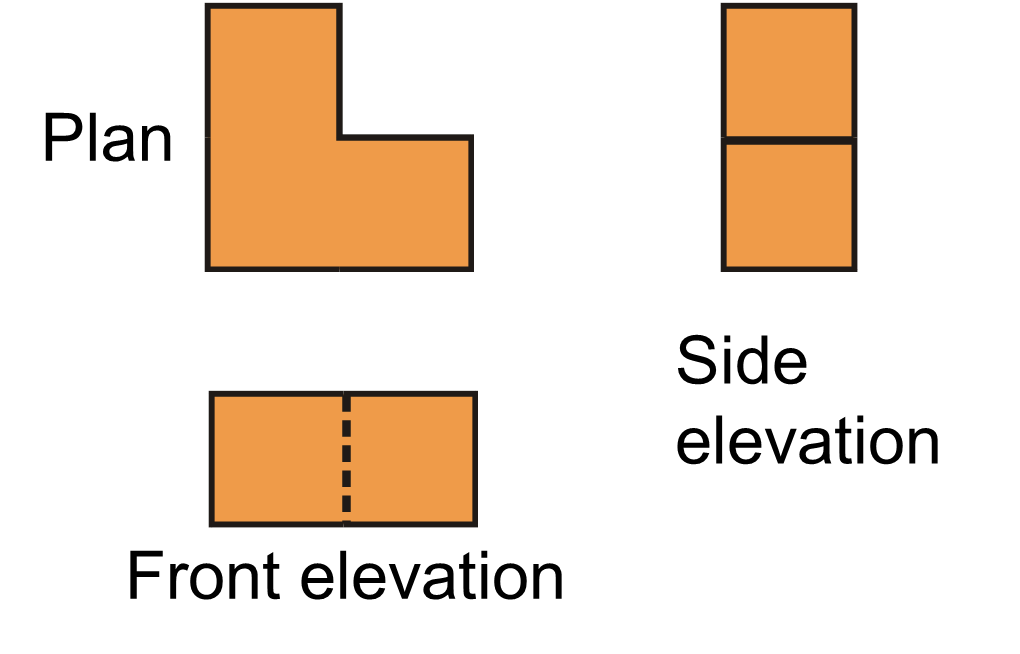 Bonus: With arrows, label the directions of the front elevation, side elevation and plan…
Did you get something that looks like this?
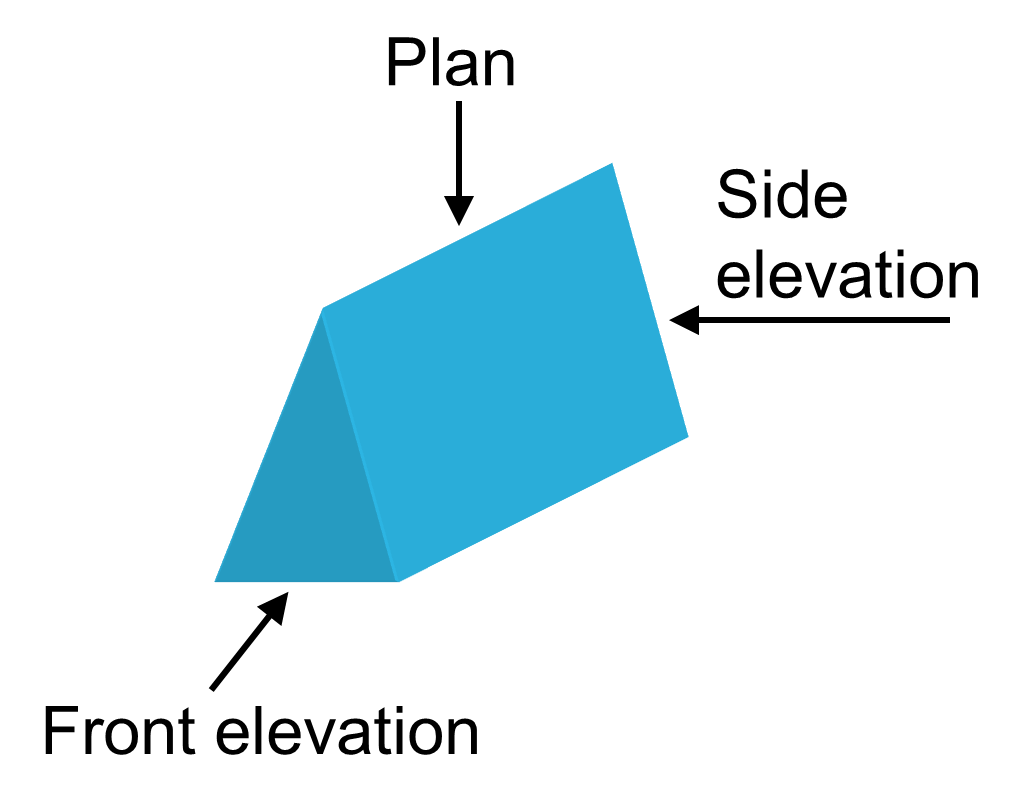 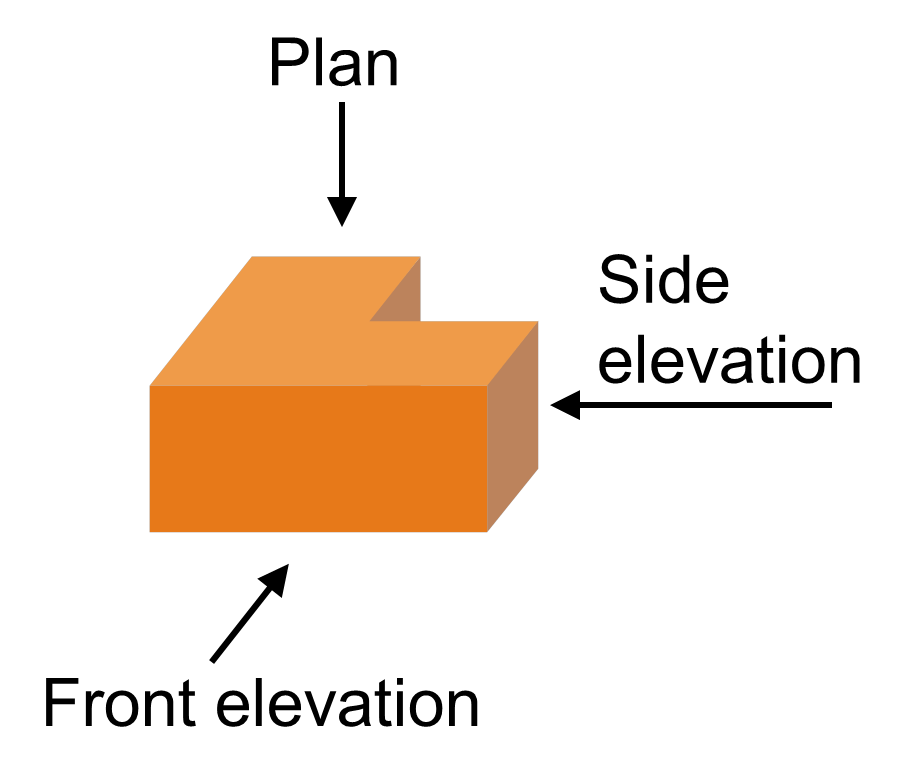